R & Trees
There are two tree libraries:
tree: original
rpart: New and used by Plant
Cost-Complexity Measure
R Parameters
Rpart.control()
Creates the parameters to control fit
minsplit – minimum number of data points in a node before a split is tried
cp – complexity parameter
Time to learn to read the R documentation!
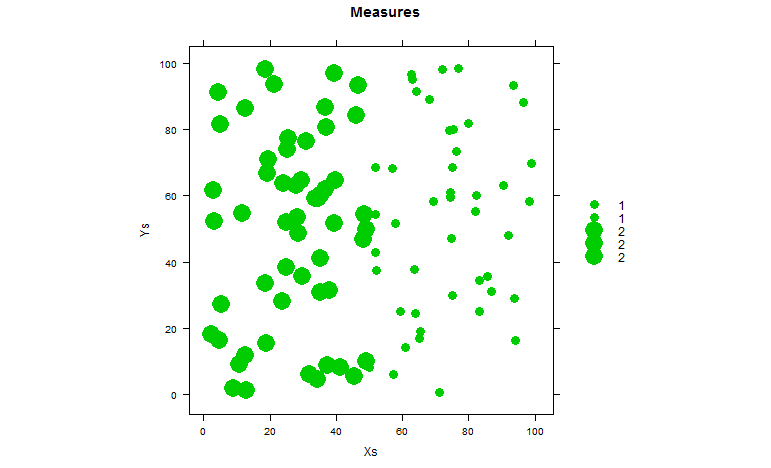 If X>50 Value=1
Else Value=2
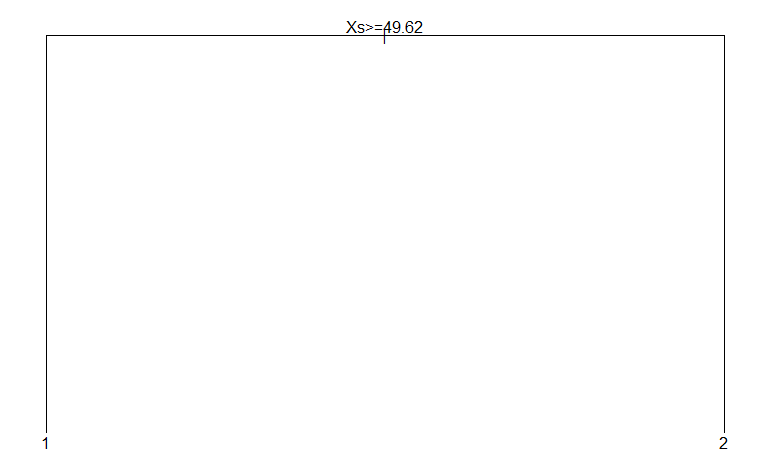 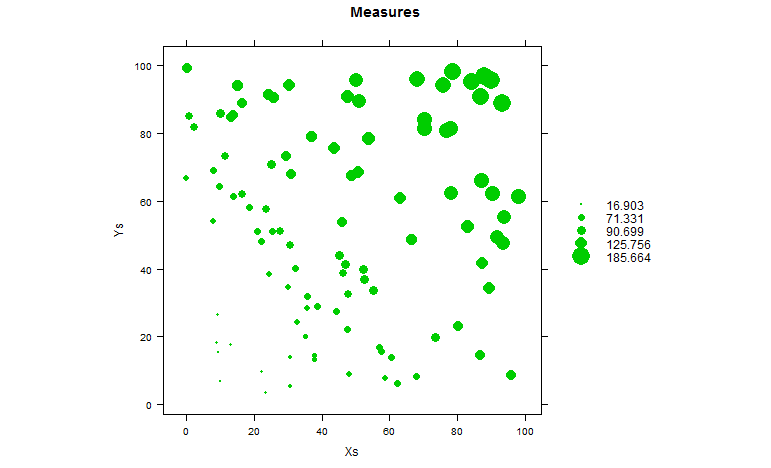 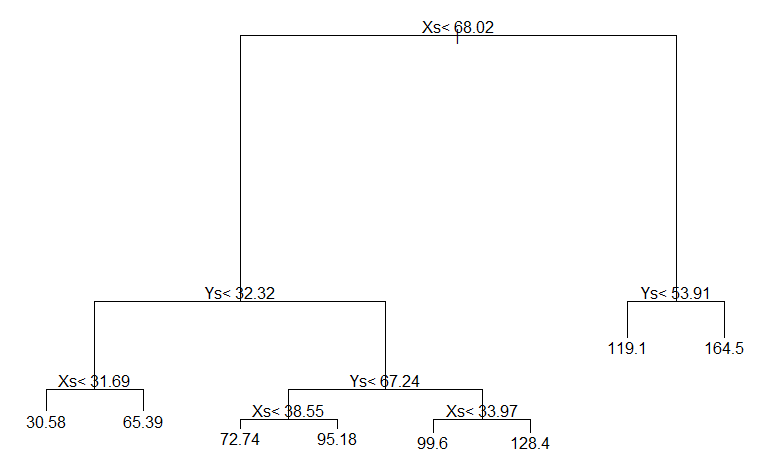 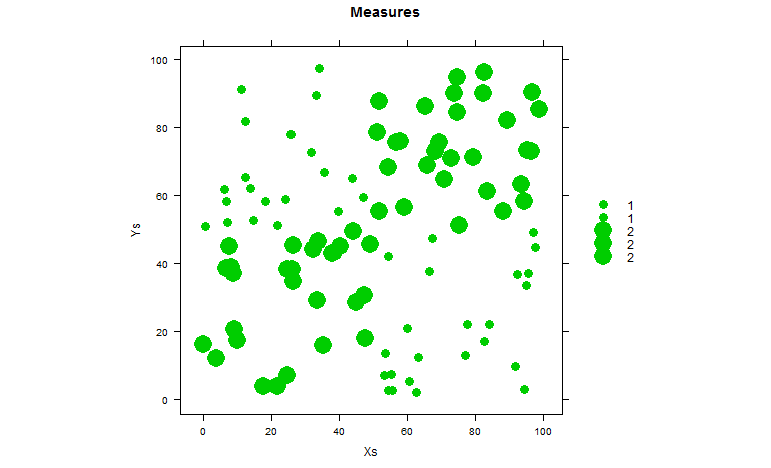 If (X>50) and (Y>50) Value=2
Else if (X<50) and (Y<50) Value=2
Else Value =1
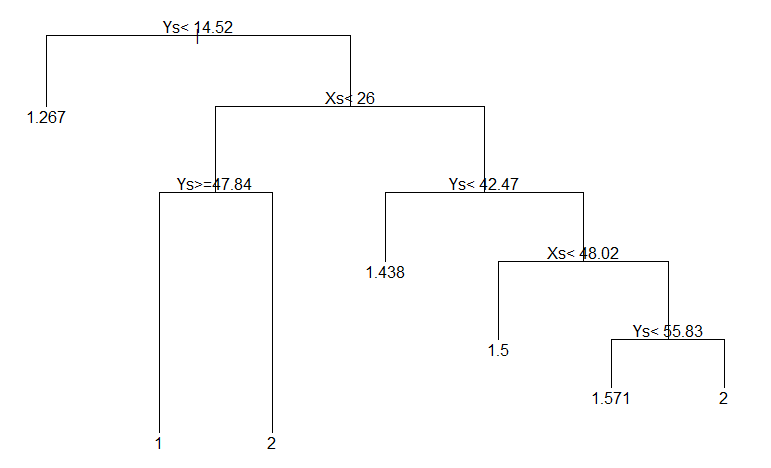 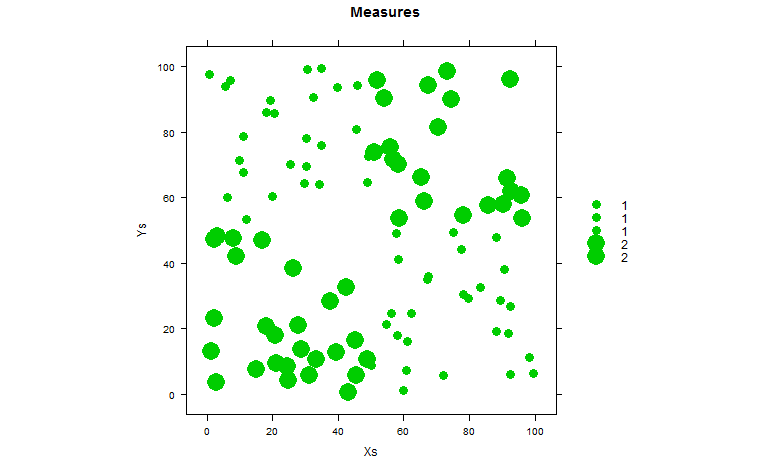 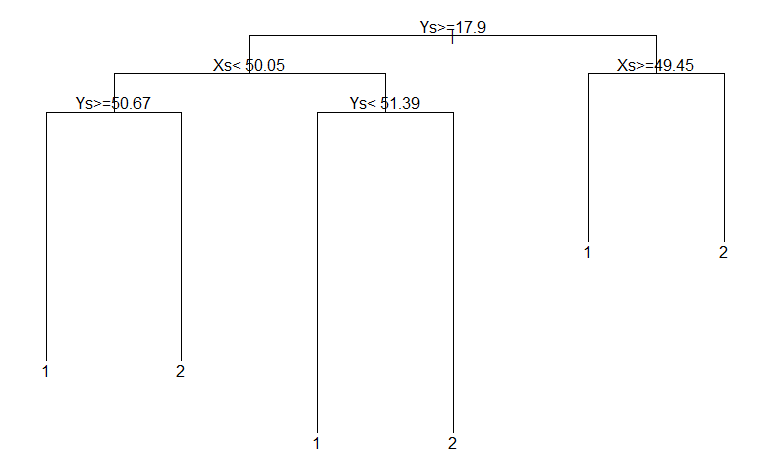 Cross-Validation
10 fold
Bootstrap